CONCLUSION
THESIS STATEMENT EXAMPLE: FACEBOOK IS A POSITIVE THING FOR OUR SOCIETY.
1. CONCLUDING SENTENCE
THIS LETS THE READER KNOW YOU ARE FINISHING YOUR ESSAY.
IT RE-WORDS YOUR POSITION. HERE IS AN EXAMPLE:In conclusion, Facebook is a great thing in our lives.
2. Little summary OF ARGUMENTS +    Final QUESTION
THIS SUMMARIZES THE TWO ARGUMENTS IN DIFFERENT WORDS AND CLOSES IT ALTOGETHER.HERE IS AN EXAMPLE:Facebook can help you connect to so many people around the world. It is a social network that is very popular because of this reason. Do you think facebook should be accessible in the classroom?
As a whole
In conclusion, Facebook is a great thing in our lives. Facebook can help you connect to so many people around the world. It is a social network that is very popular because of this reason. Do you think Facebook should be accessible in the classroom?
The whole essay
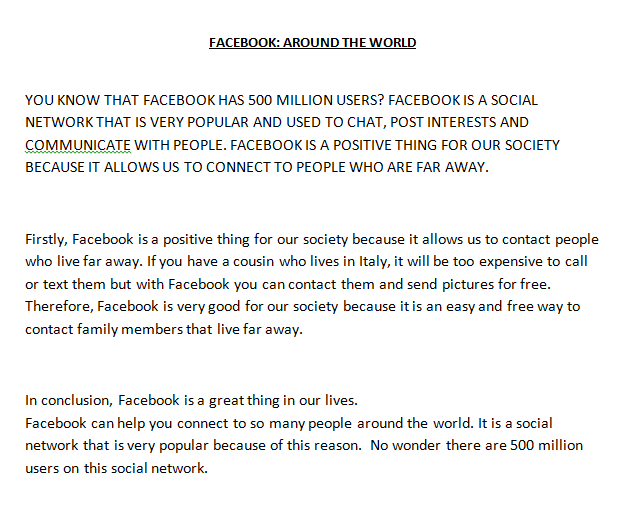 WRITE CONCLUSIONS TO THESE THESIS STATEMENTS AND DO NOT FORGET TO SUMMARIZE THE ARGUMENTS.  HAND IT IN AT THE END OF CLASS.1) Physical education should be compulsory because it can      help children stay fit and it will keep them more alert      throughout their day at school.2) Schools should ban the presence of cellphones because it     distracts students from their school work and it can     encourage cheating.3) Schools should reduce the amount of homework      because it will allow students to have more time to     partake in social activities and they will feel less stressed.
HOW TO WRITE A CONCLUSION
ASK YOURSELF:1) WHAT IS MY POSITION?2) REWORD IT.3) WHAT ARE MY ARGUMENTS?4) REWORD IT.5) ASK A FINAL QUESTION ABOUT THE TOPIC THAT WILL MAKE    PEOPLE THINK…
PUT IT ALL TOGETHER AND YOU WILL HAVE COMPLETED YOUR CONCLUSION !